Rondrit van GOL naar Beter
Drunen West
Overzichtskaart rondrit
start
Overlaat
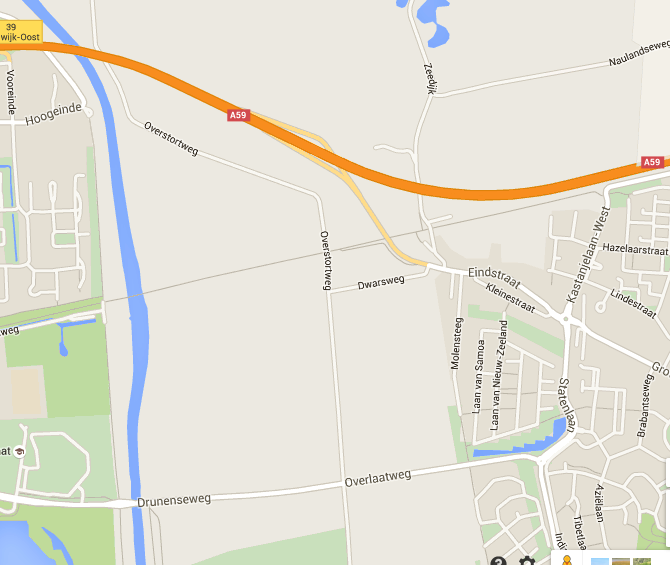 2
1
3
4
5
6
Overlaat
Locatie 1 Heidijk, geplande randweg Drunen west GOL
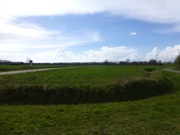 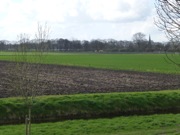 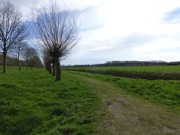 Landschappelijk en cultuurhistorische relatie Heidijk met Overlaat,
natuur/recreatieve waarde dicht bij de woonkern. ( ommetje )
Locatie 2
Overstortweg een alternatief van de bewonersgroep
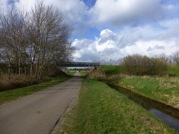 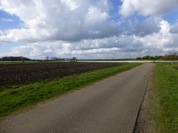 Alternatief tracé voor Randweg Drunen West
Locatie 3, Spoortracé
Openheid ondanks A59, landschappelijke relatie N-Z in tact, verstoring door crossbaan
Spoortracé cultuurhistorisch waardevol, kan versterkt worden
Kans: Drager voor hogesnelheidsfietspad
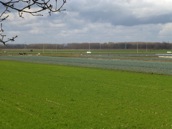 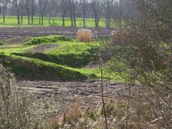 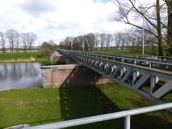 Overlaat
Locatie 4 bebouwing Overlaat/Overstortweg
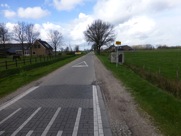 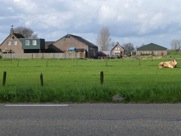 Verstoring openheid door recente bebouwing
Kans: Amoveren bebouwing eventueel in combinatie met alternatief trace
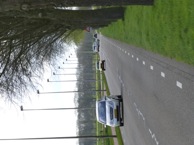 Locatie 5
Heidijk/Overlaatweg
openheid, relatie Heidijk met Overlaat, natuur/recreatie,
bebouwing dicht op tracé Randweg Drunen west,
huidige Overlaatweg ongeschikt (géén onderdeel GOL!)
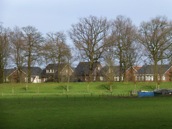 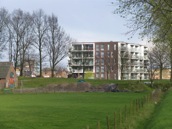 Locatie 6, Drongelenskanaal oost, alternatief tracé
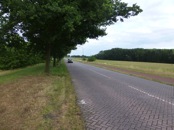 Voldoende ruimte/geen bebouwing in de buurt , alleen landbouwkundig gebruik
Huidige natuurwaarde laag (intensieve landbouw) ruimte voor EVZ en Randweg
huidige Overlaatweg ongeschikt (géén onderdeel GOL!)
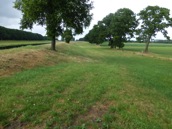 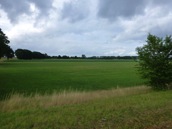 Waalwijk
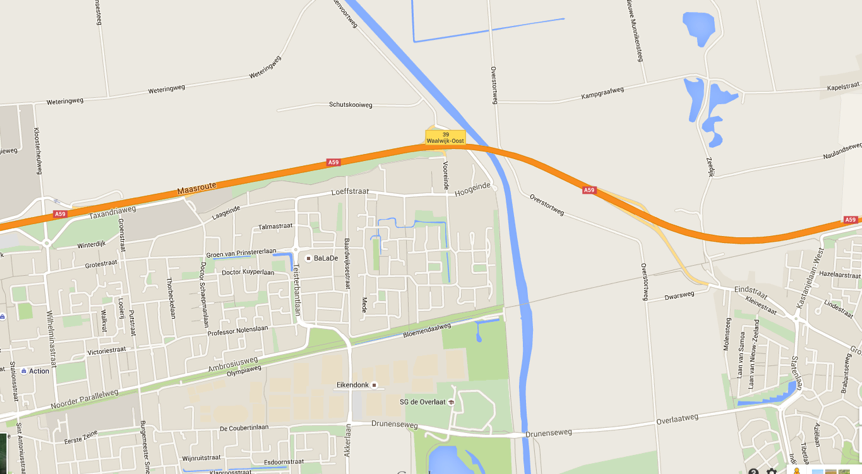 Toekomstig bedrijventerrein Haven 8/9
9
10
8
7
Waalwijk
Locatie 7, Kruising Akkerlaan/Drunenseweg-Overlaatweg
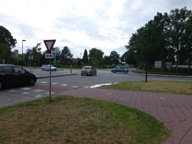 Huidige kruising ongeschikt (géén onderdeel GOL!)
Locatie 8, Desso/Total toerit 38
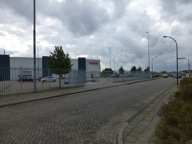 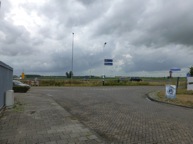 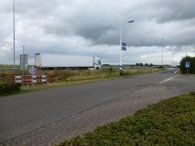 Huidige toerit voldoet niet, bestaande situatie is toe aan herstructurering, kans voor realisatie nieuwe volledige aansluiting 38/39 voor zowel Waalwijk Noord als Centrum en bedrijventerrein Haven 8 en 9
Waalwijk
Locatie 9, Hoogeinde/Hoogeindse Rondweg
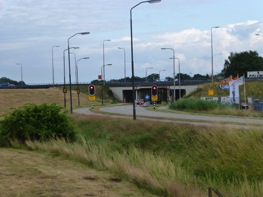 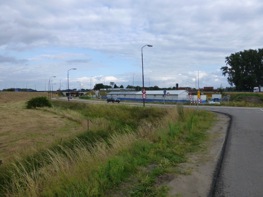 Locatie nieuwe GOL-aansluiting 39/40, viaduct is ontoereikend (ook in nieuwe situatie) Excentrische ontsluiting bedrijventerrein Haven
(sluip) verkeer door Hoog- en Laageinde t.b.v bedrijven en centrum Waalwijk
Locatie 10, Haven 8/9 ter hoogte van Desso/Total toerit 38
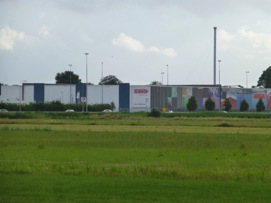 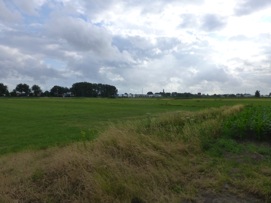 Kans voor realisatie nieuwe volledige aansluiting 38/39 voor zowel Waalwijk Noord als Centrum en bedrijventerrein Haven 8 en 9, voldoende ruimte
Overlaat Noord
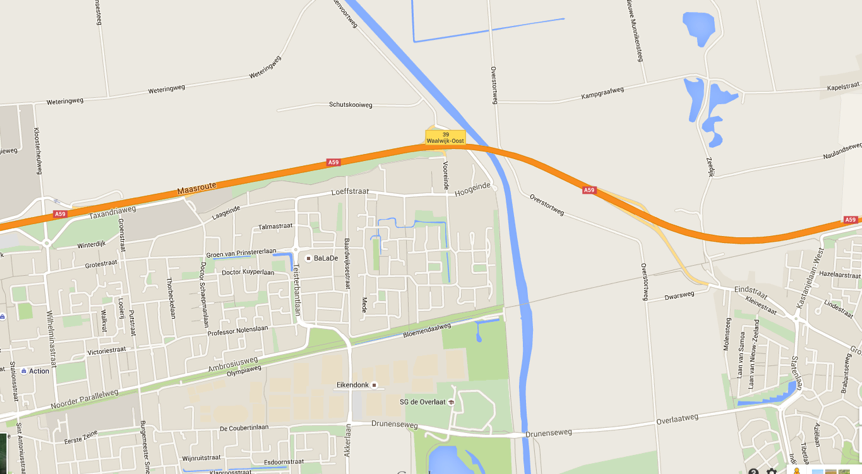 12
11
13
Overlaat Noord
Locatie 11, Nieuwe aansluiting 39/40
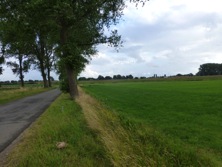 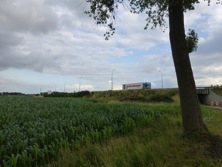 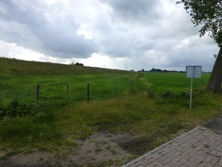 Locatie nieuwe GOL-aansluiting 39/40,
Verstoring open ruimte en inklemming EVZ
Bestaande ecologische waarde laag.
Locatie 12, Zeedijk Elshout
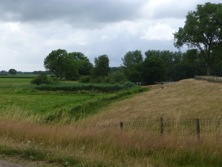 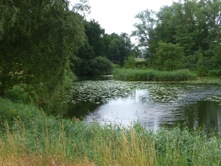 Bestaande Ecologische kwaliteit hoog,
Doel verbinding met nieuwe EVZ, sluit aan op bestaande Heidijk
Locatie 13, Kruising Zeedijk/Heidijk met A59, toe-/afrit 40
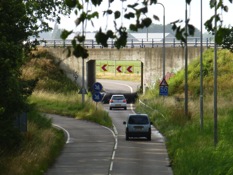 Directe oversteek Heidijk/Zeedijk. Ecologische kwaliteiten aanwezig
Uitdagend punt, kansen in benutten van bestaande onderdoorgang voor ecologie/uitbreiding met nieuwe onderdoorgang